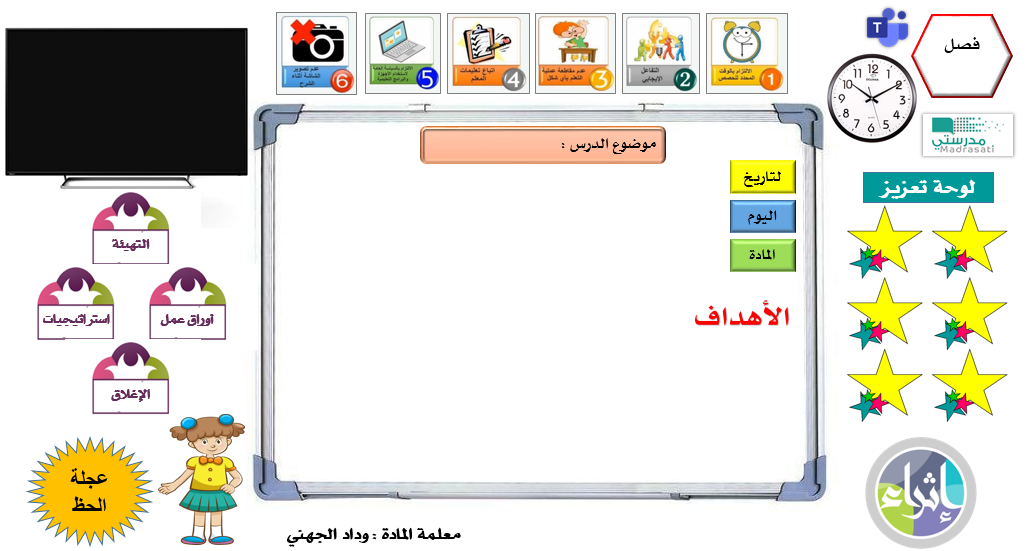 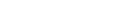 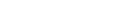 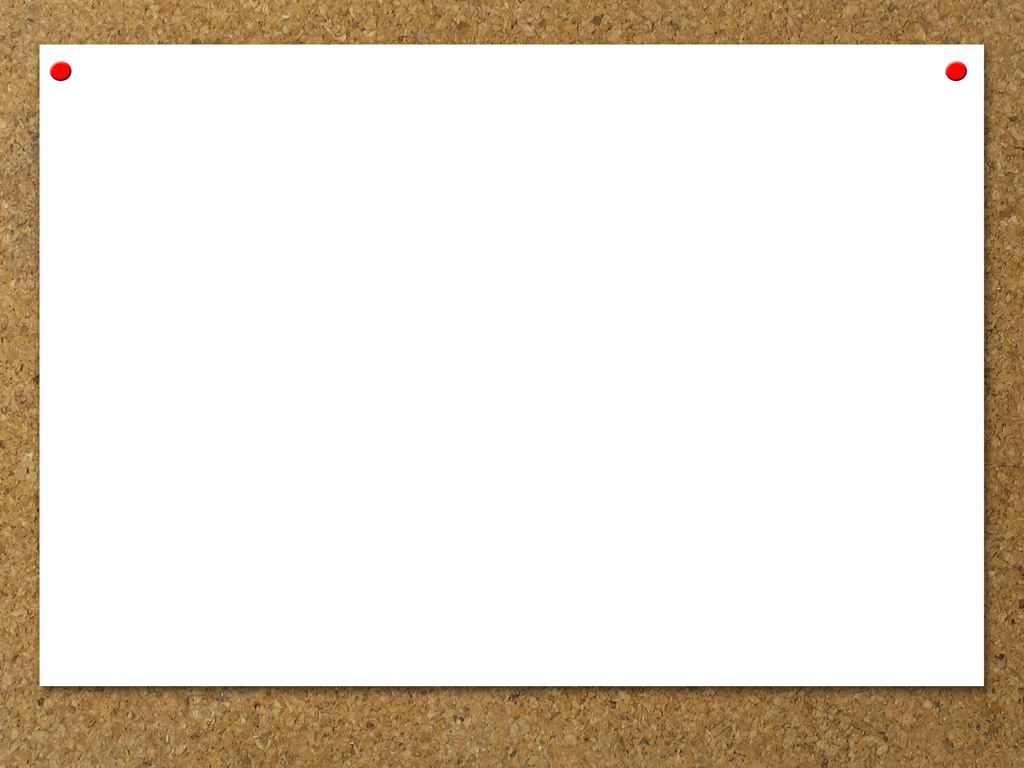 مراجعة الدرس السابق
خصائص الضرب هي :
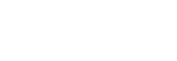 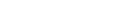 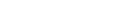 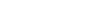 خاصية التجميع
خاصية الإبدال
خاصية العنصر المحايد الضربي
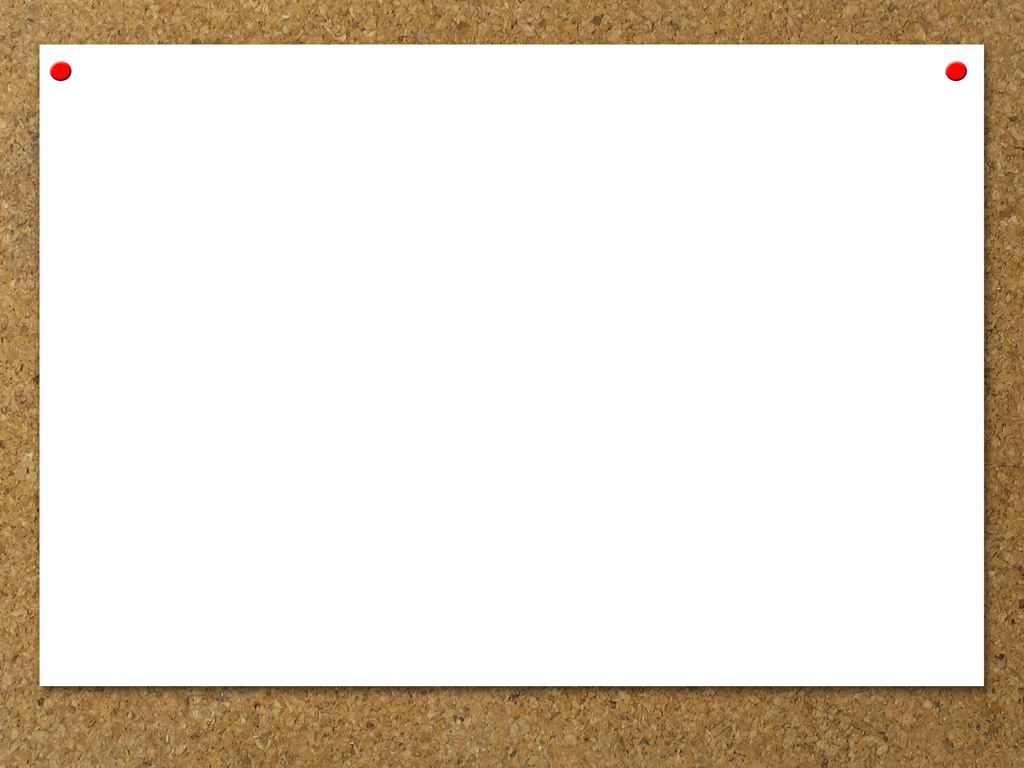 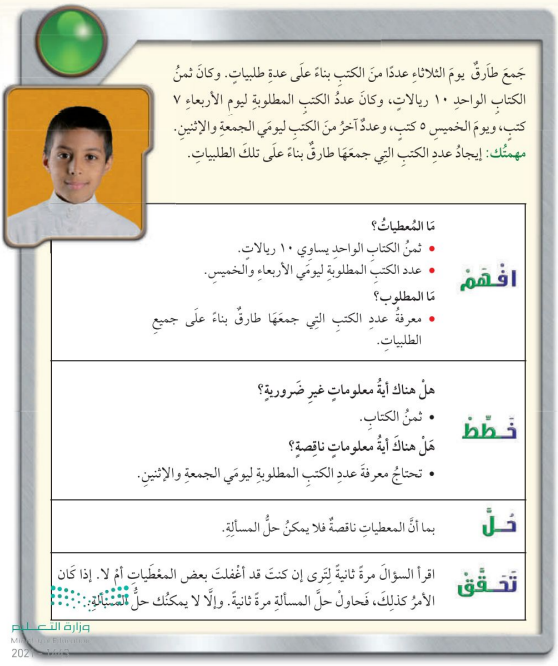 استقصاء حل المسألة
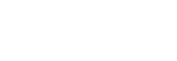 فكرة الدرس :
أختار الخطة المناسبة لأحل المسألة
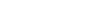 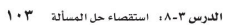 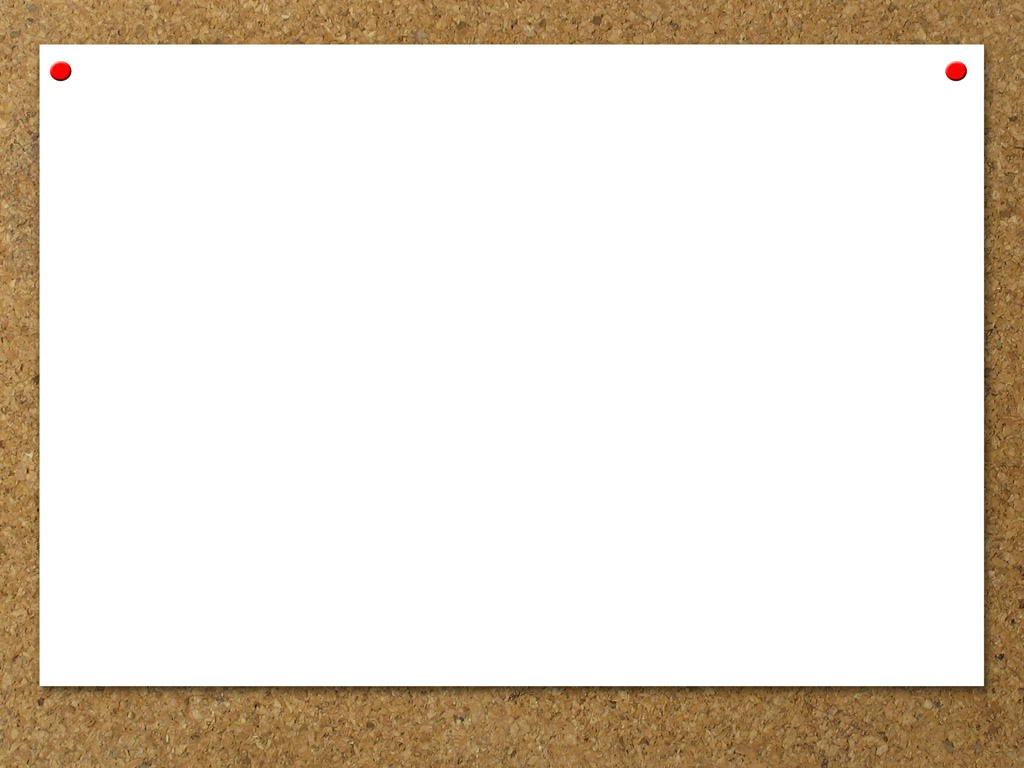 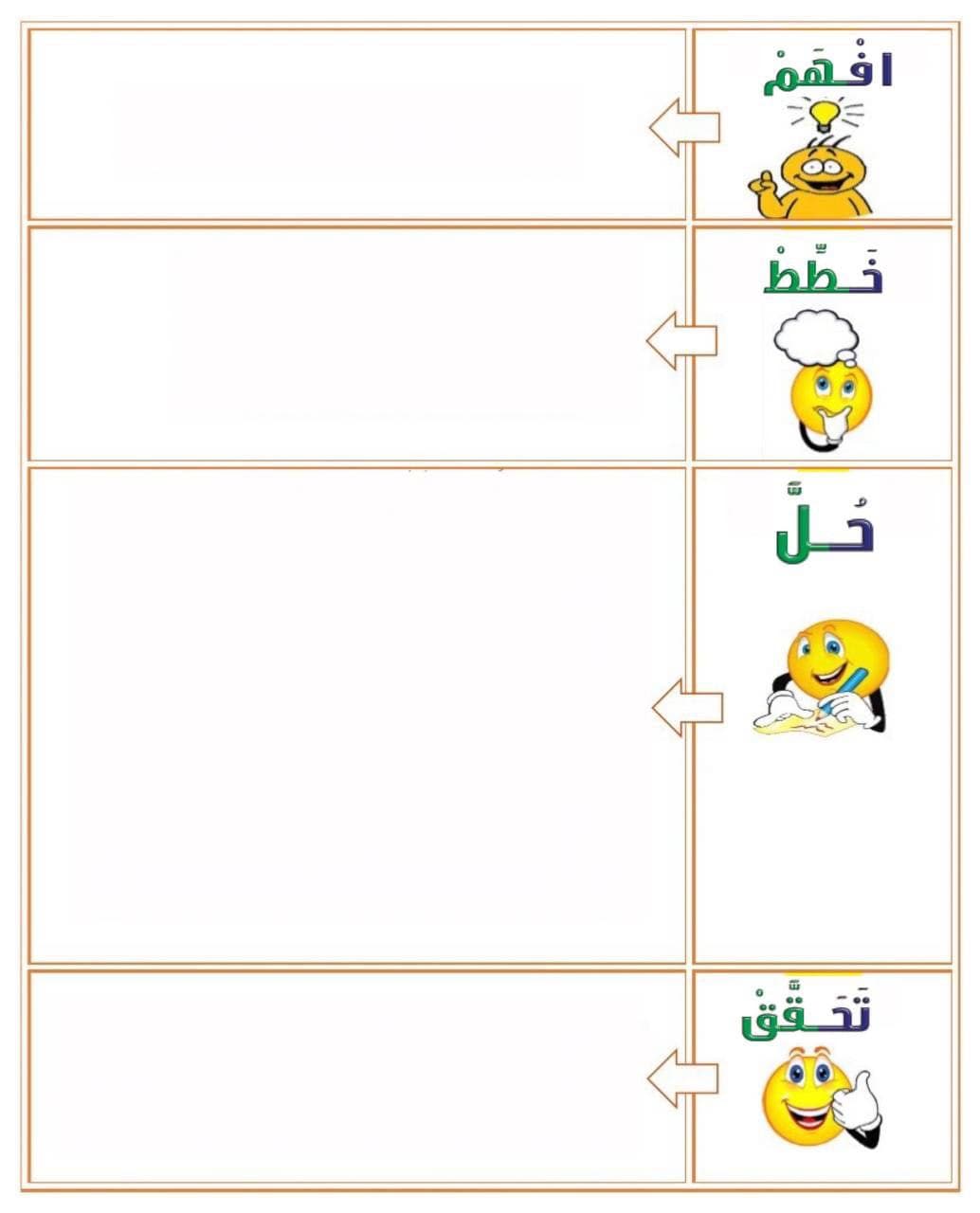 استقصاء حل المسألة
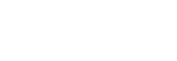 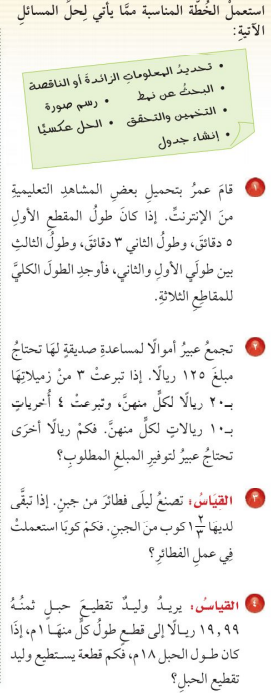 فكرة الدرس :
أختار الخطة المناسبة لأحل المسألة
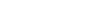 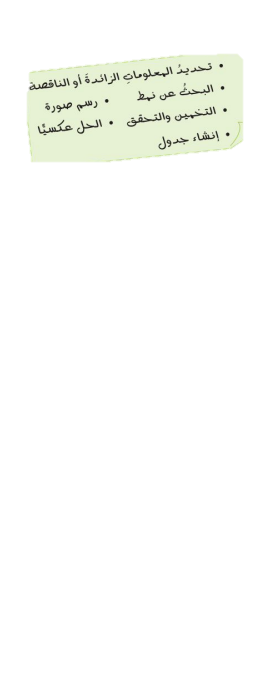 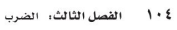 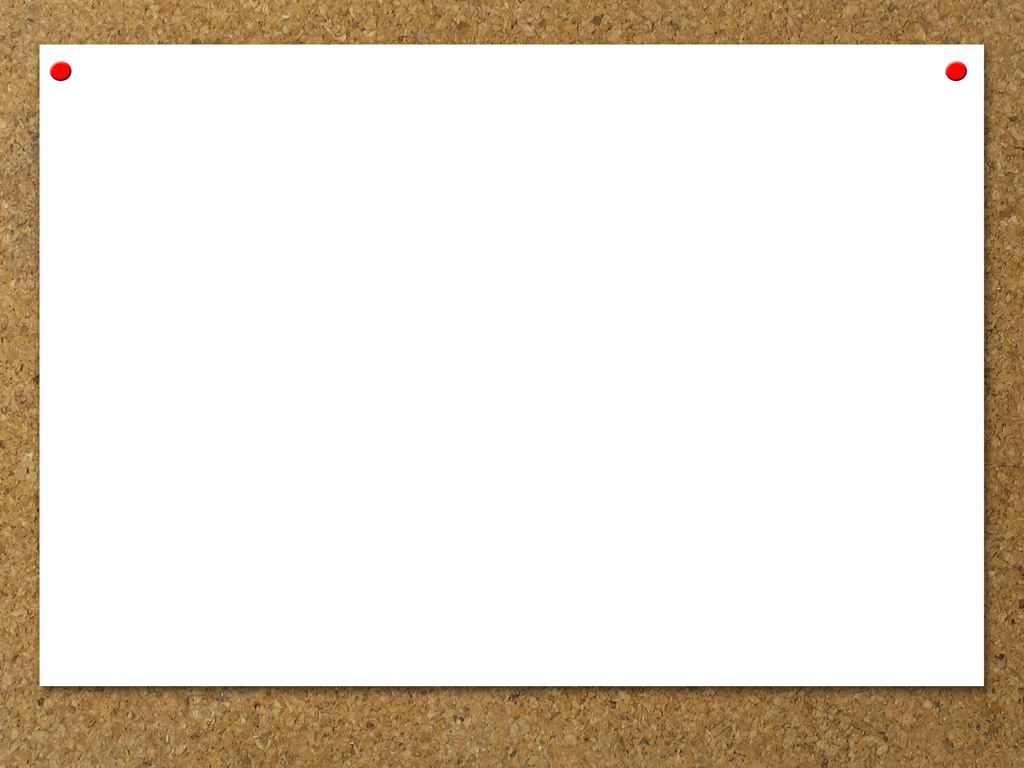 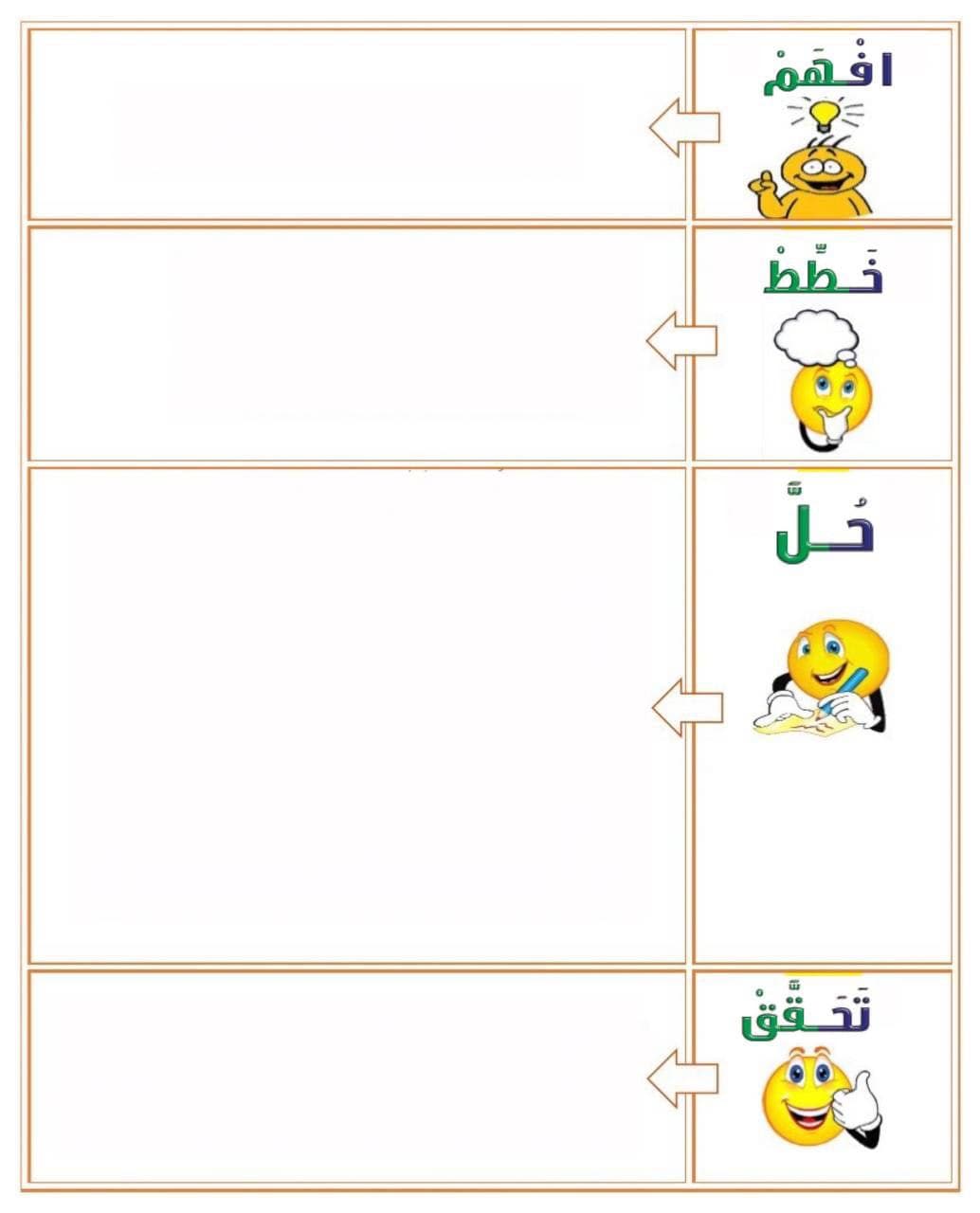 استقصاء حل المسألة
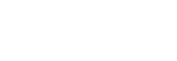 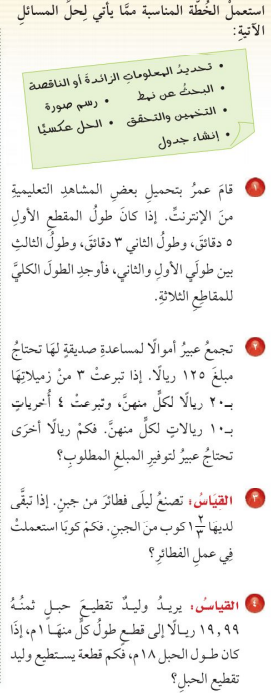 فكرة الدرس :
أختار الخطة المناسبة لأحل المسألة
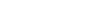 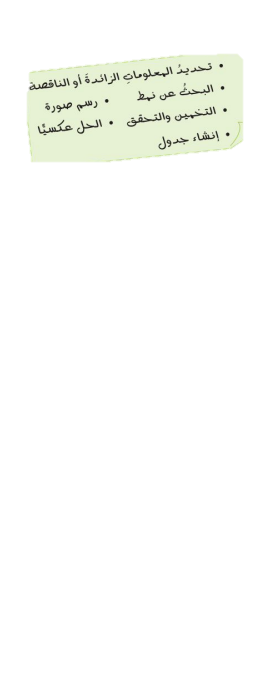 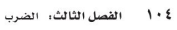 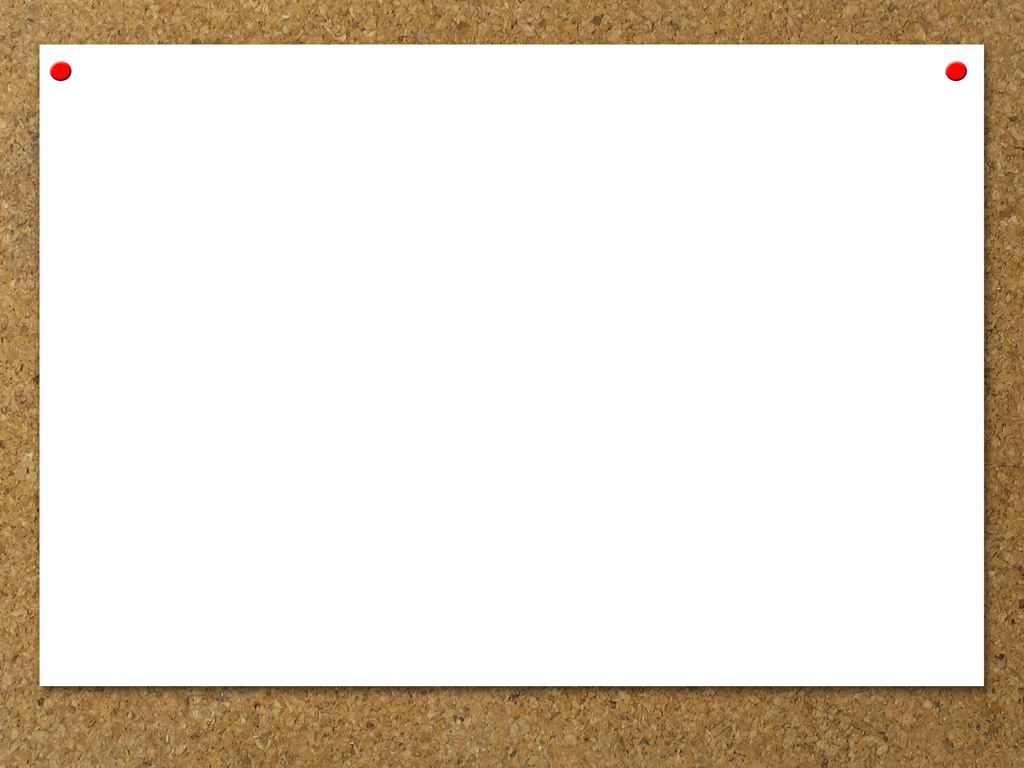 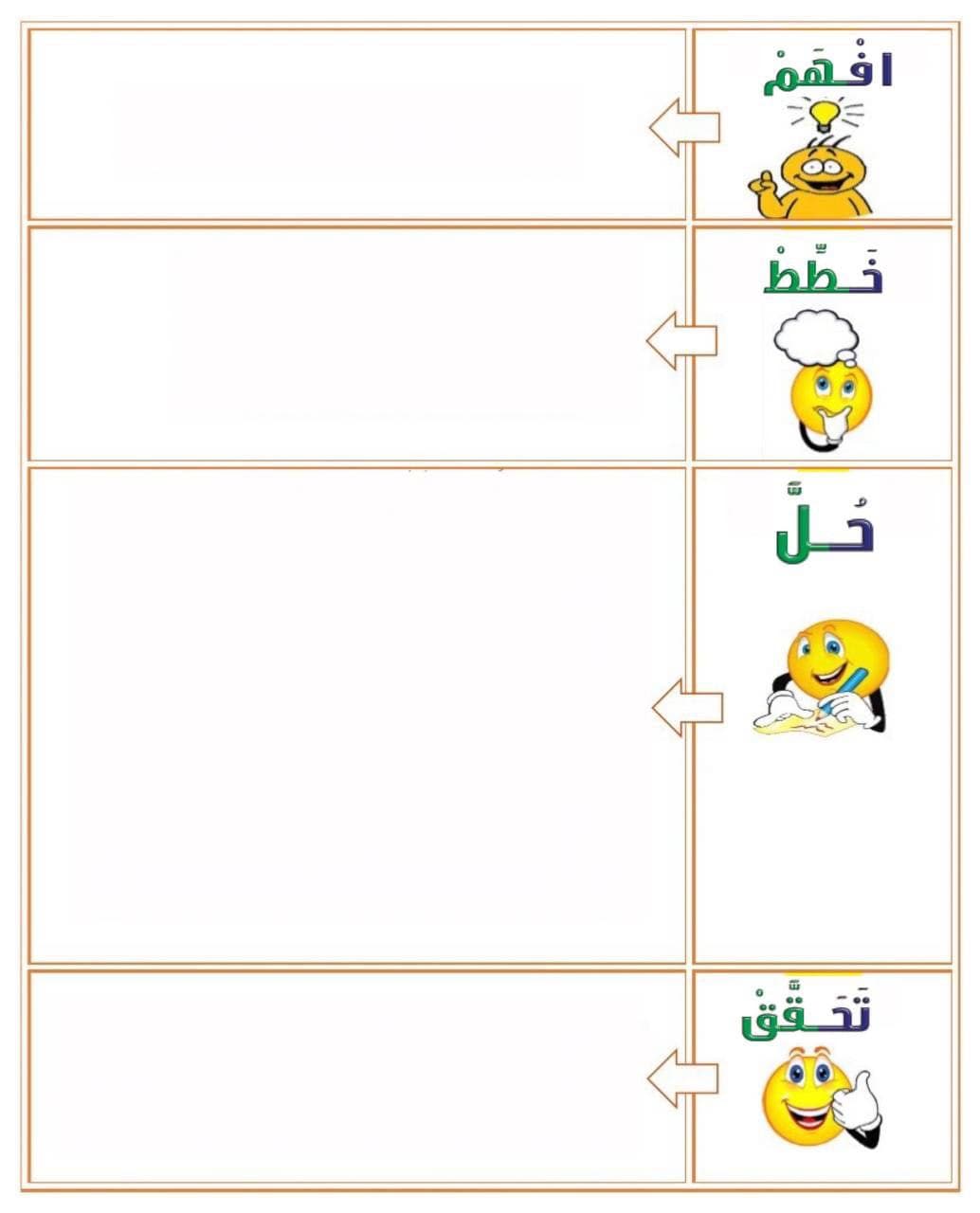 استقصاء حل المسألة
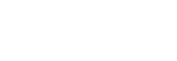 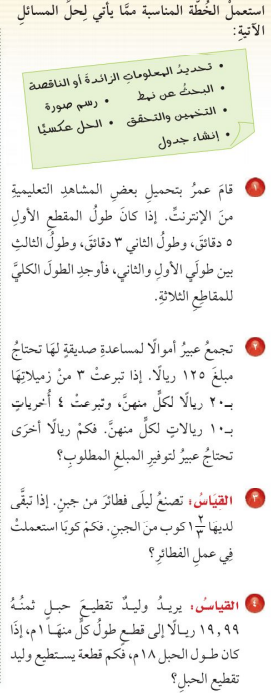 فكرة الدرس :
أختار الخطة المناسبة لأحل المسألة
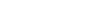 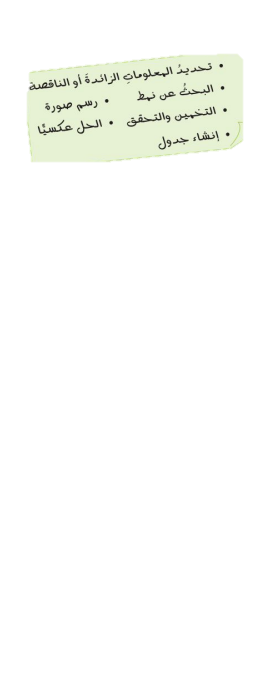 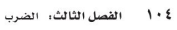 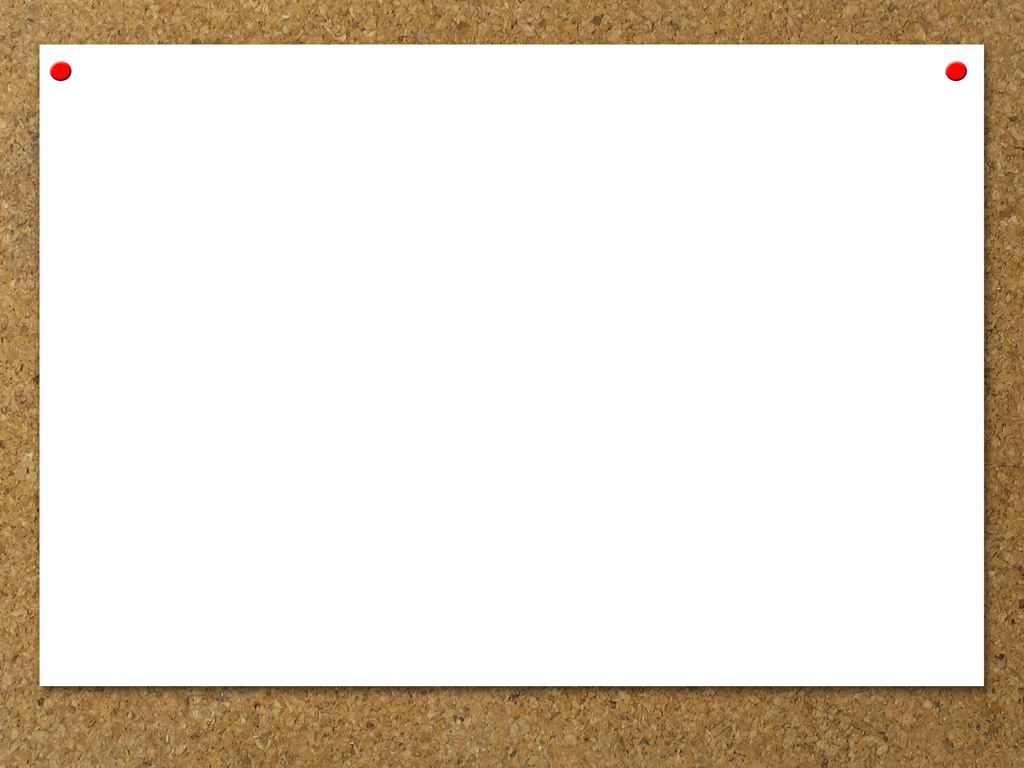 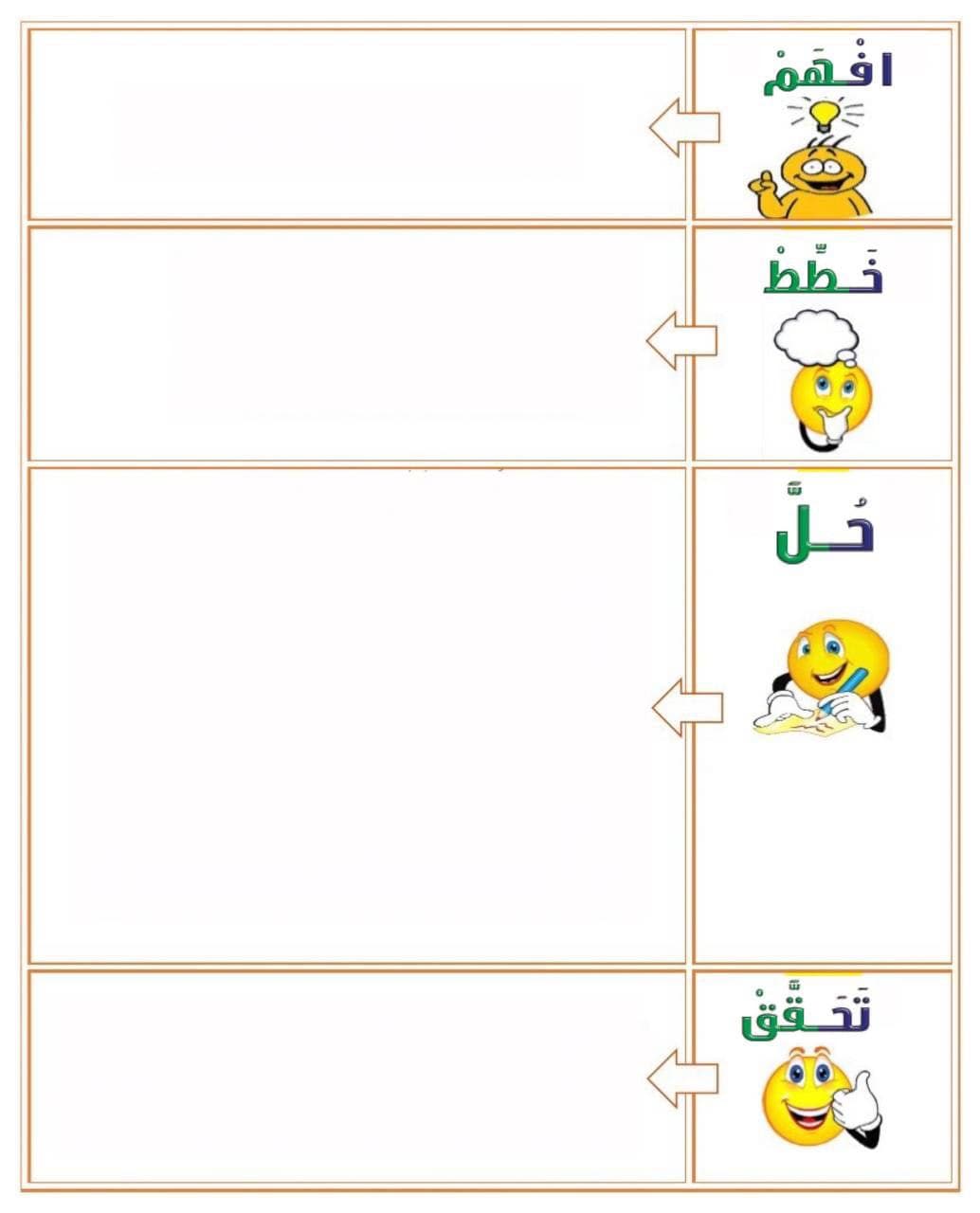 استقصاء حل المسألة
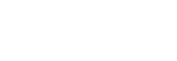 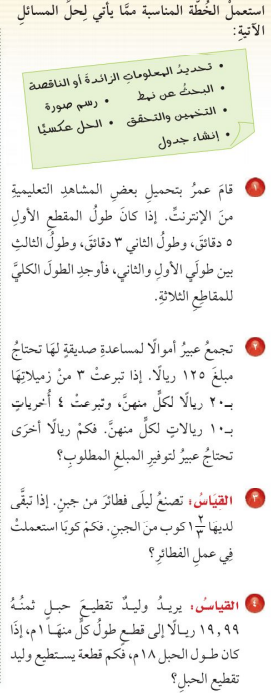 فكرة الدرس :
أختار الخطة المناسبة لأحل المسألة
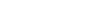 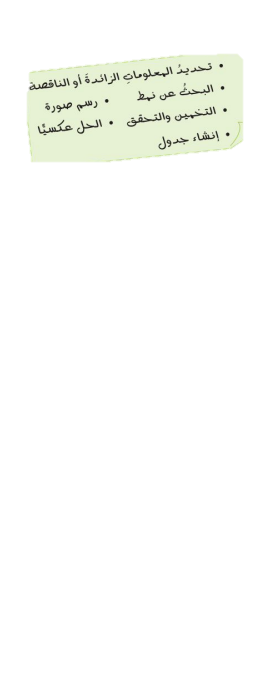 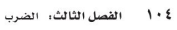 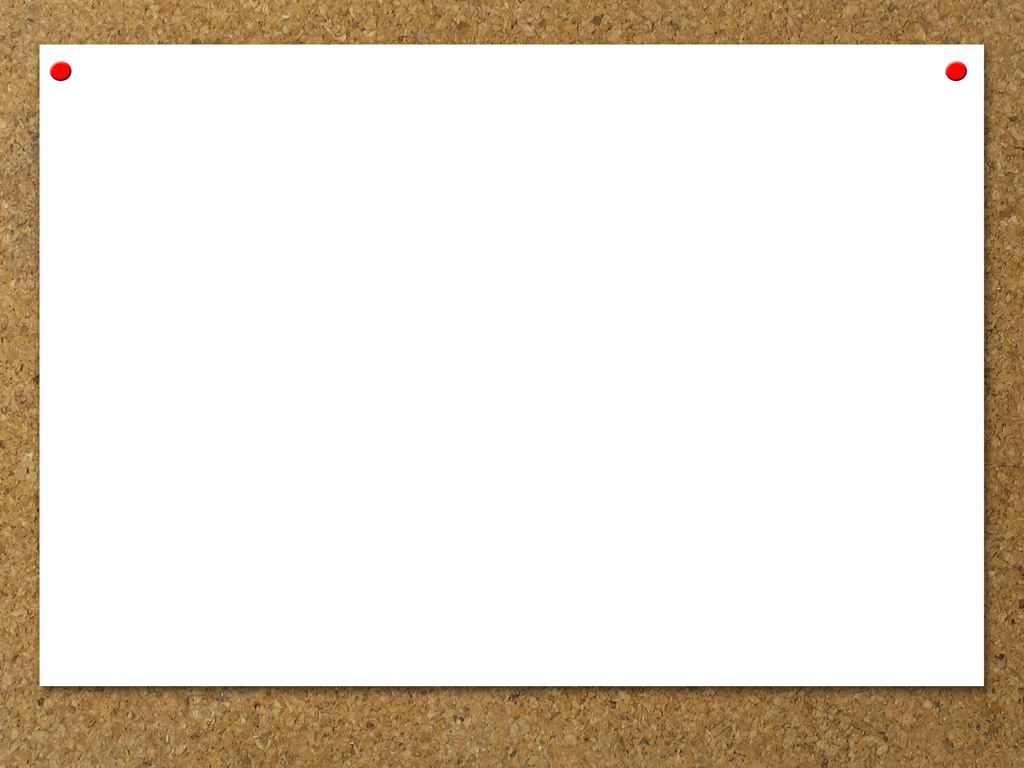 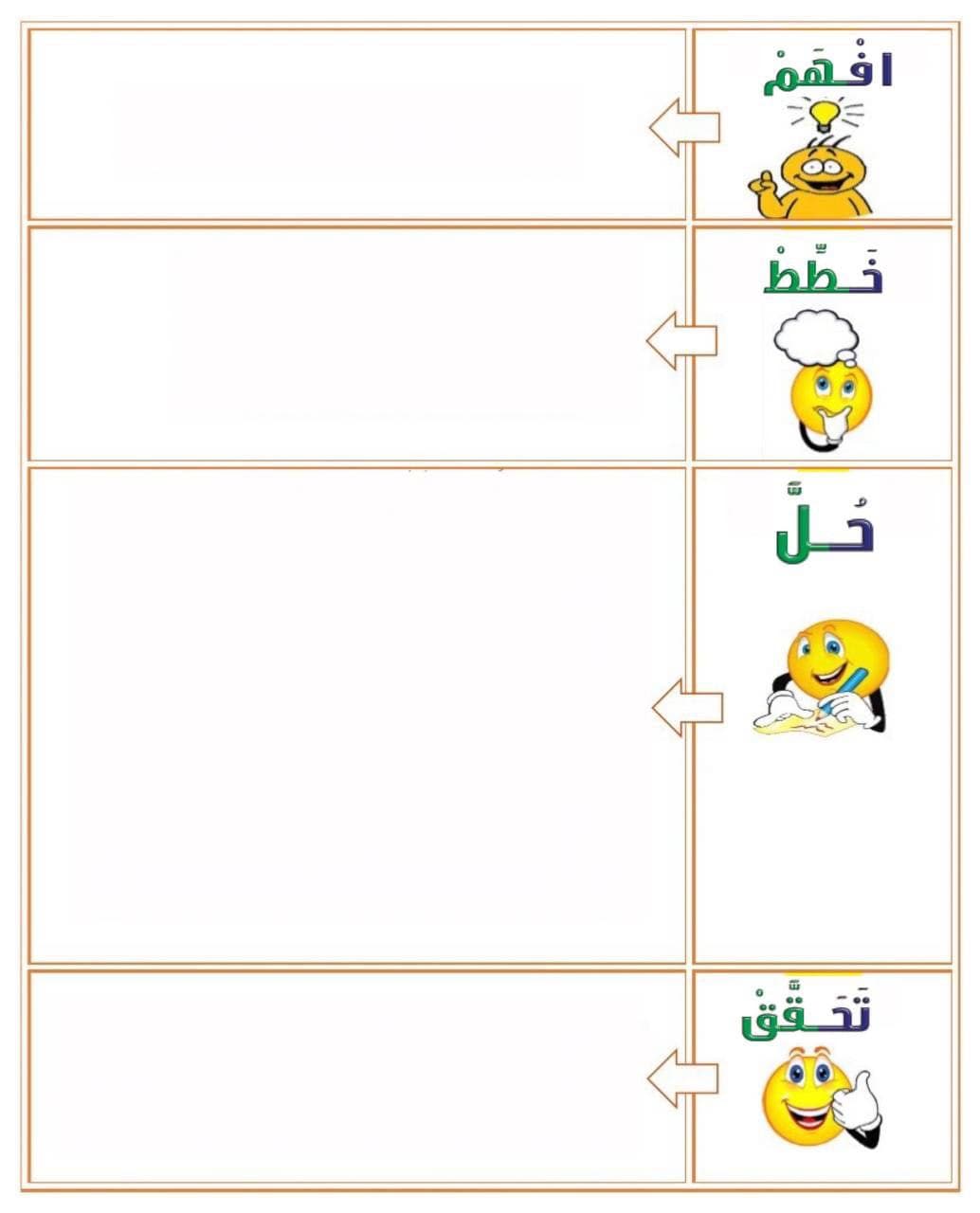 استقصاء حل المسألة
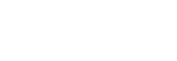 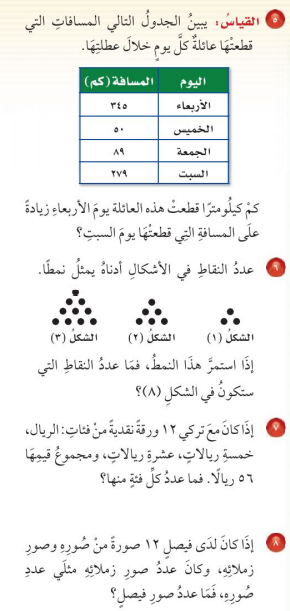 فكرة الدرس :
أختار الخطة المناسبة لأحل المسألة
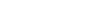 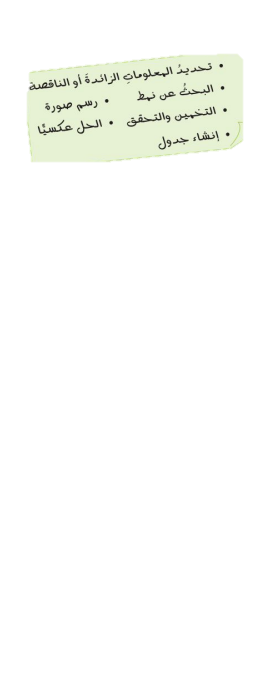 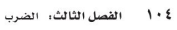 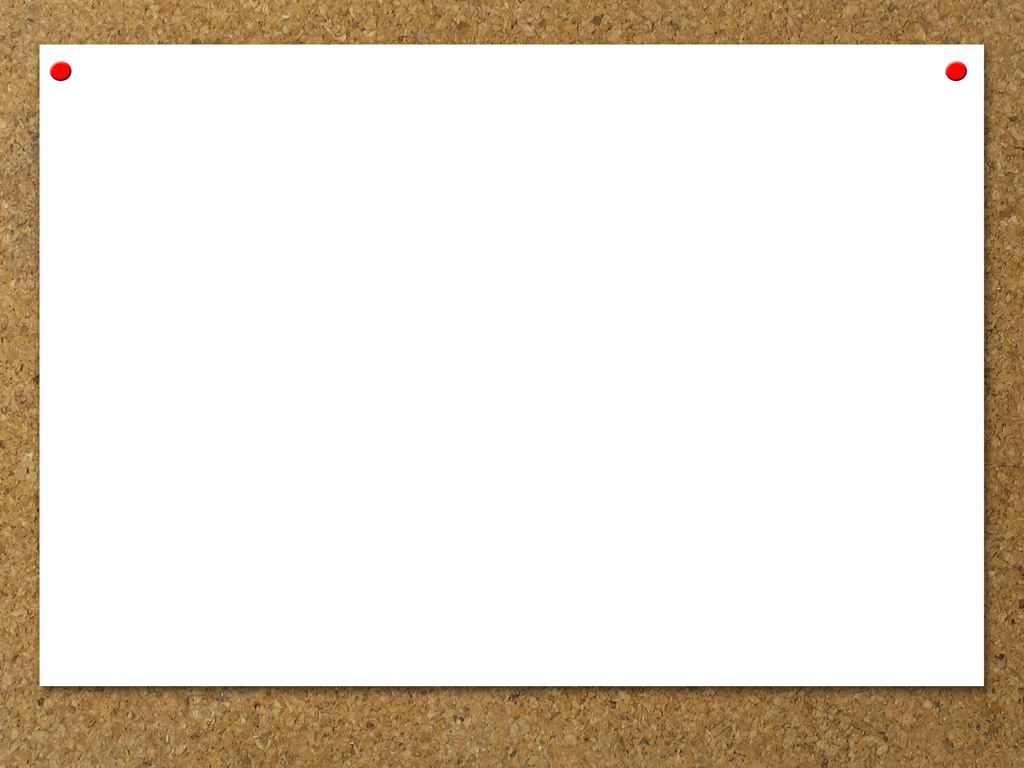 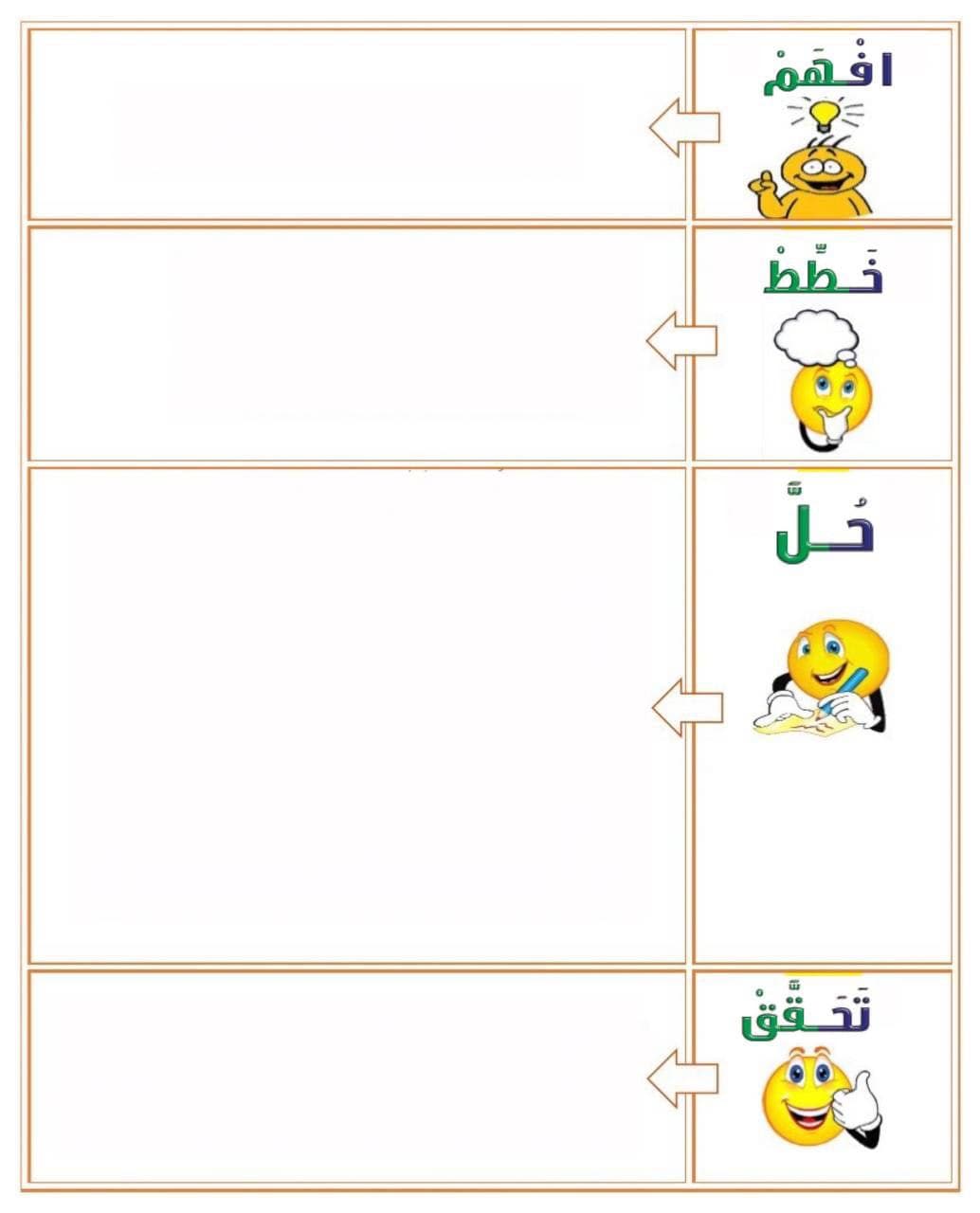 استقصاء حل المسألة
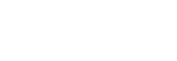 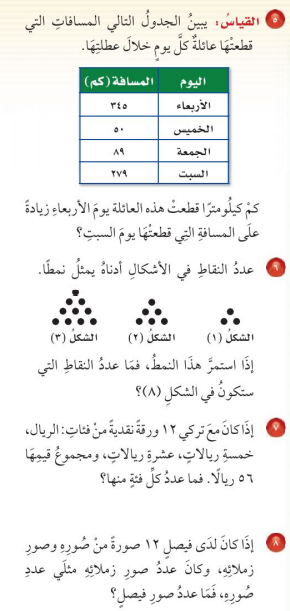 فكرة الدرس :
أختار الخطة المناسبة لأحل المسألة
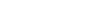 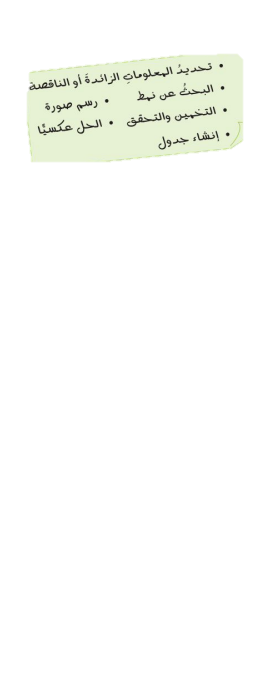 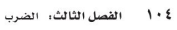 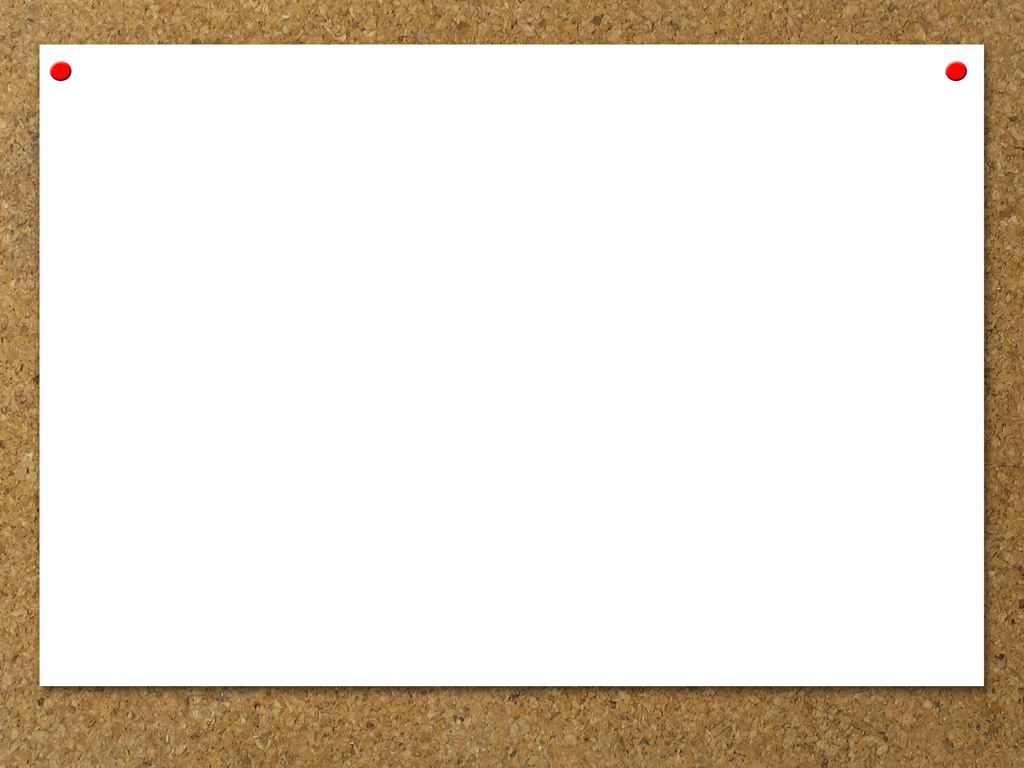 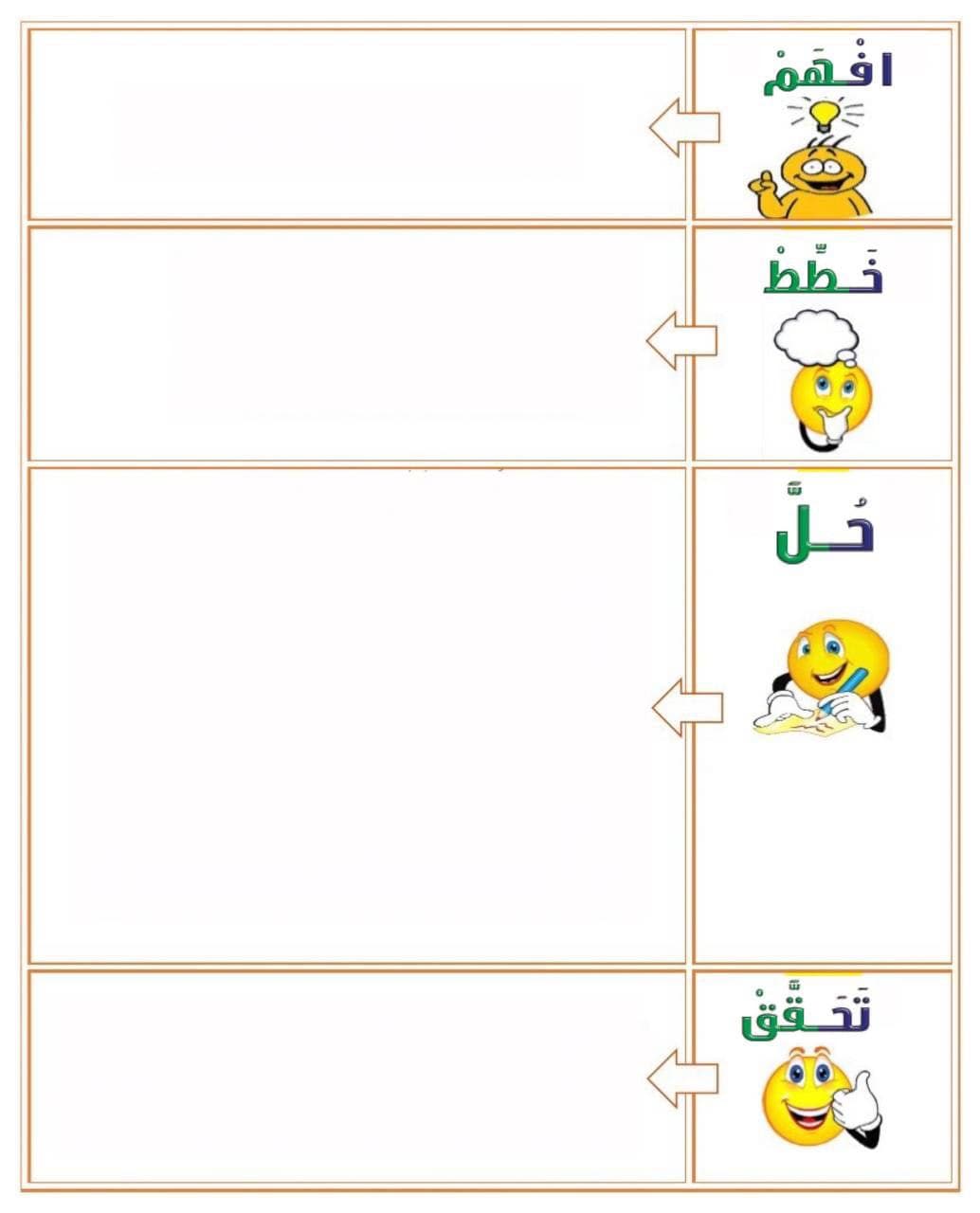 استقصاء حل المسألة
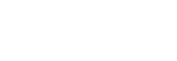 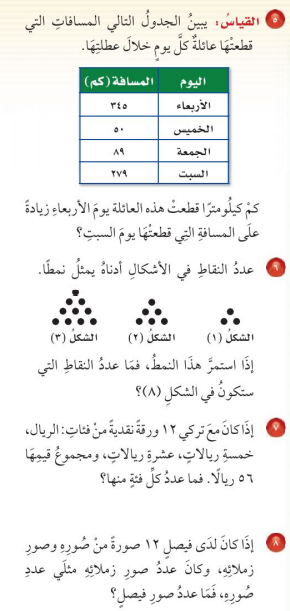 فكرة الدرس :
أختار الخطة المناسبة لأحل المسألة
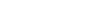 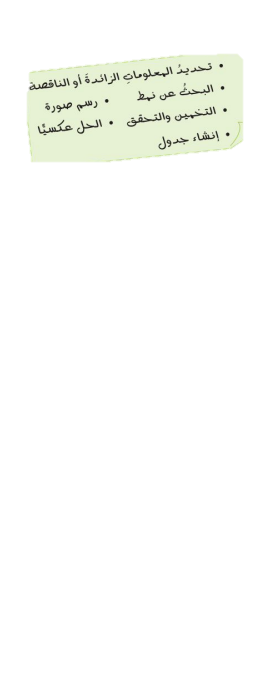 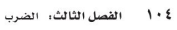 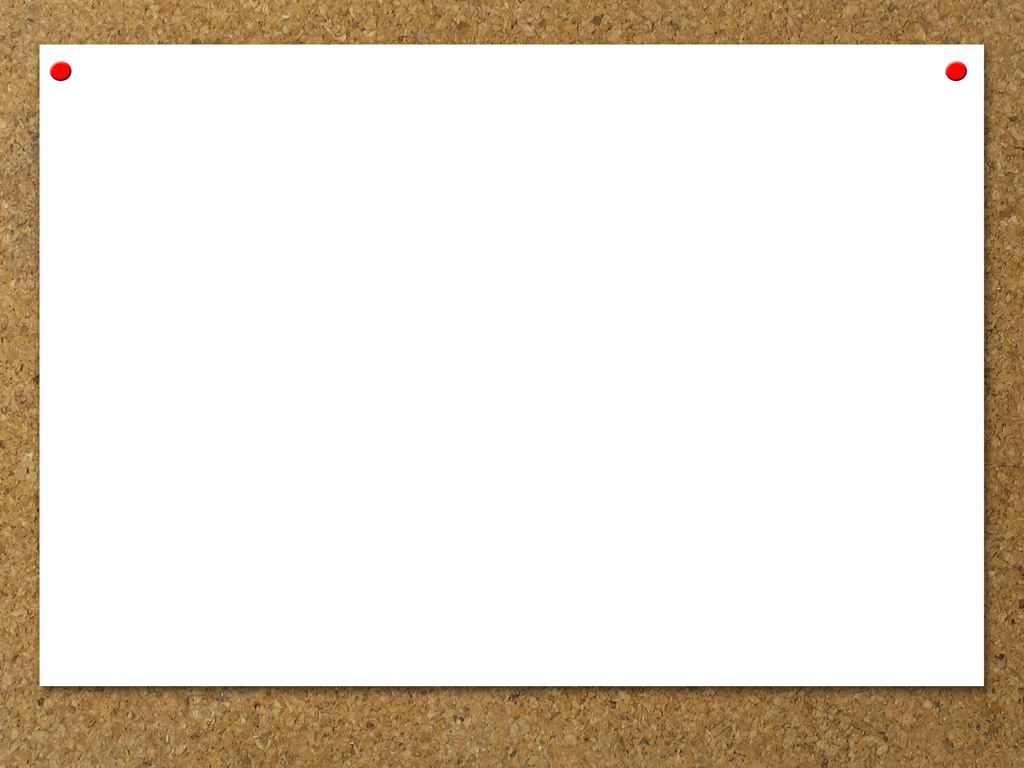 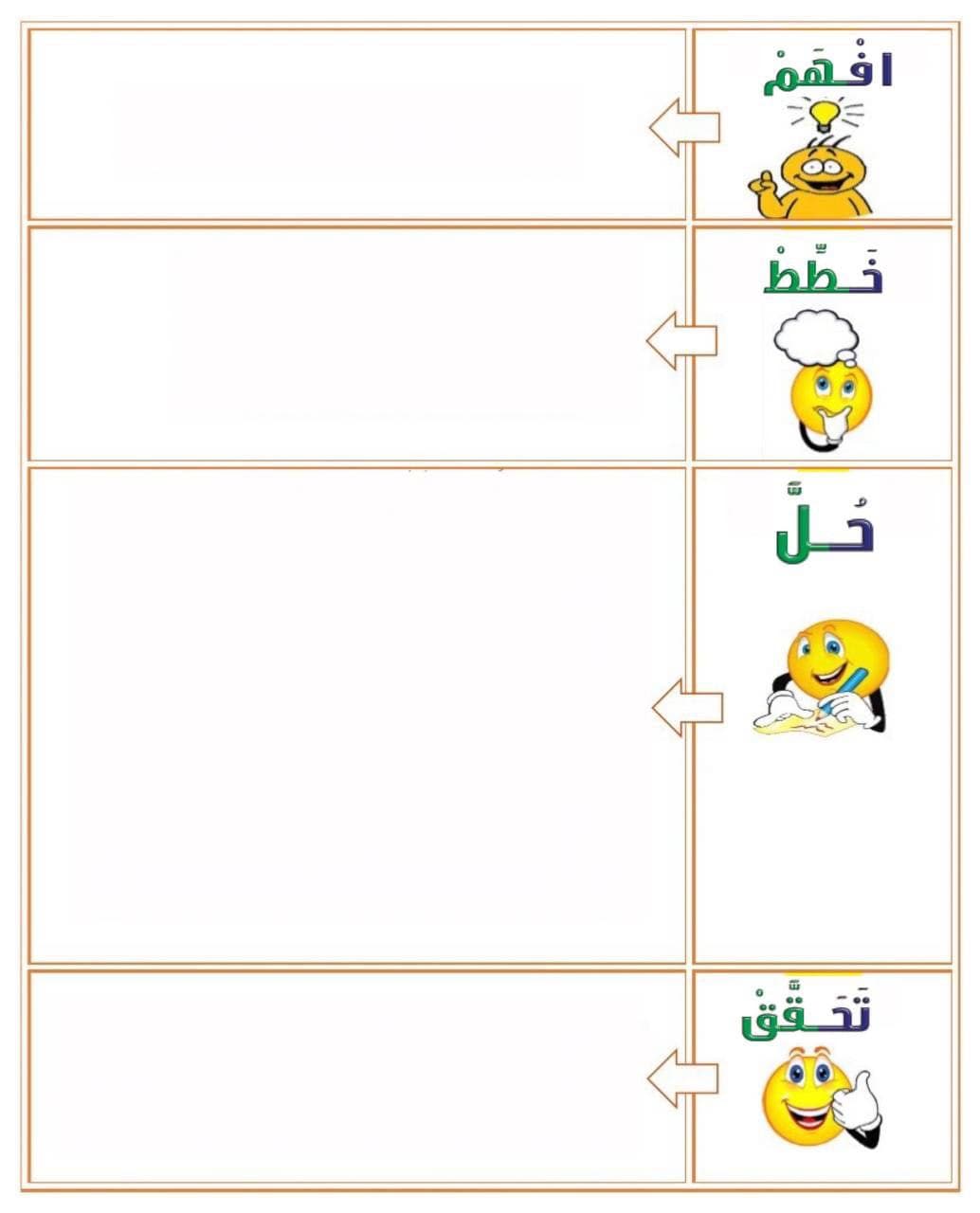 استقصاء حل المسألة
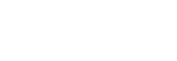 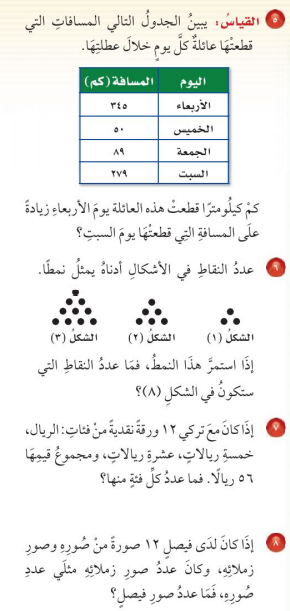 فكرة الدرس :
أختار الخطة المناسبة لأحل المسألة
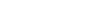 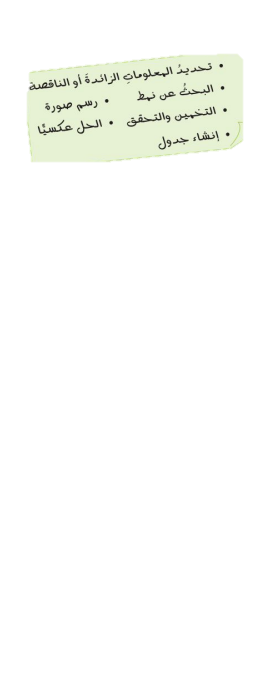 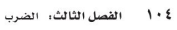 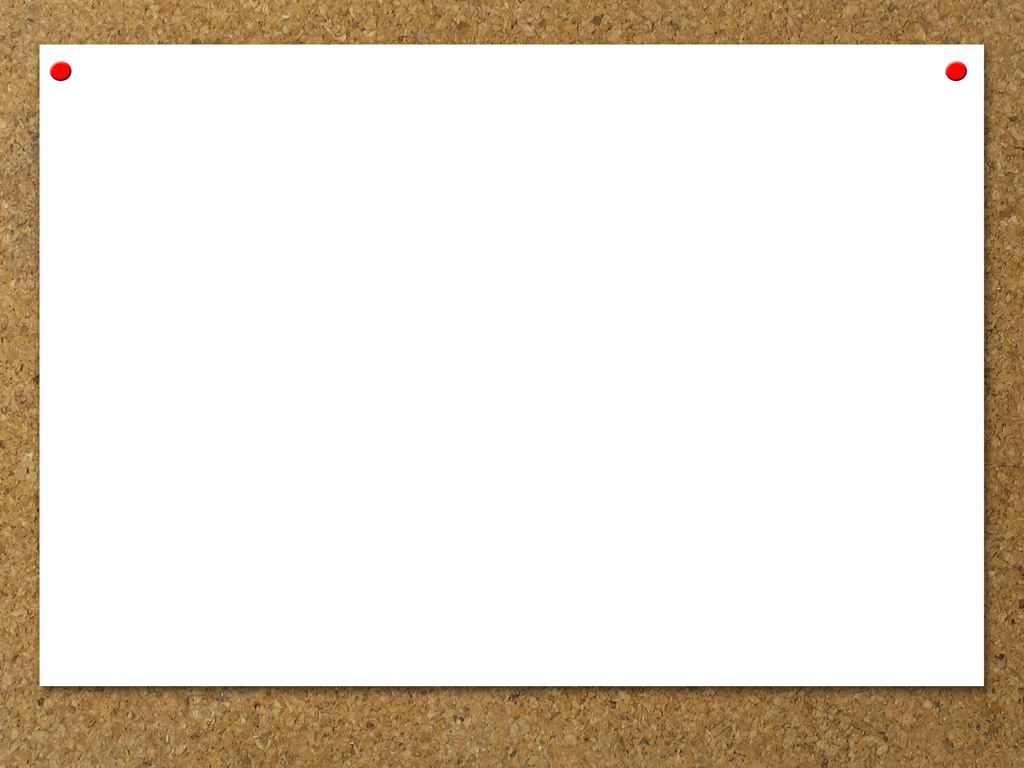 حل الواجب 
بمنصة مدرستي
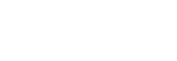